Bond Energy Calculation
Figure 2 shows the displayed formula equation for the reaction of hydrogen sulfide with oxygen.

The table below shows some of the bond energies.




In the reaction the energy released forming new bonds is 1034 kJ/mol greater than the energy needed to break existing bonds.
Calculate the bond energy X for the bond.
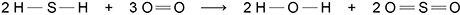 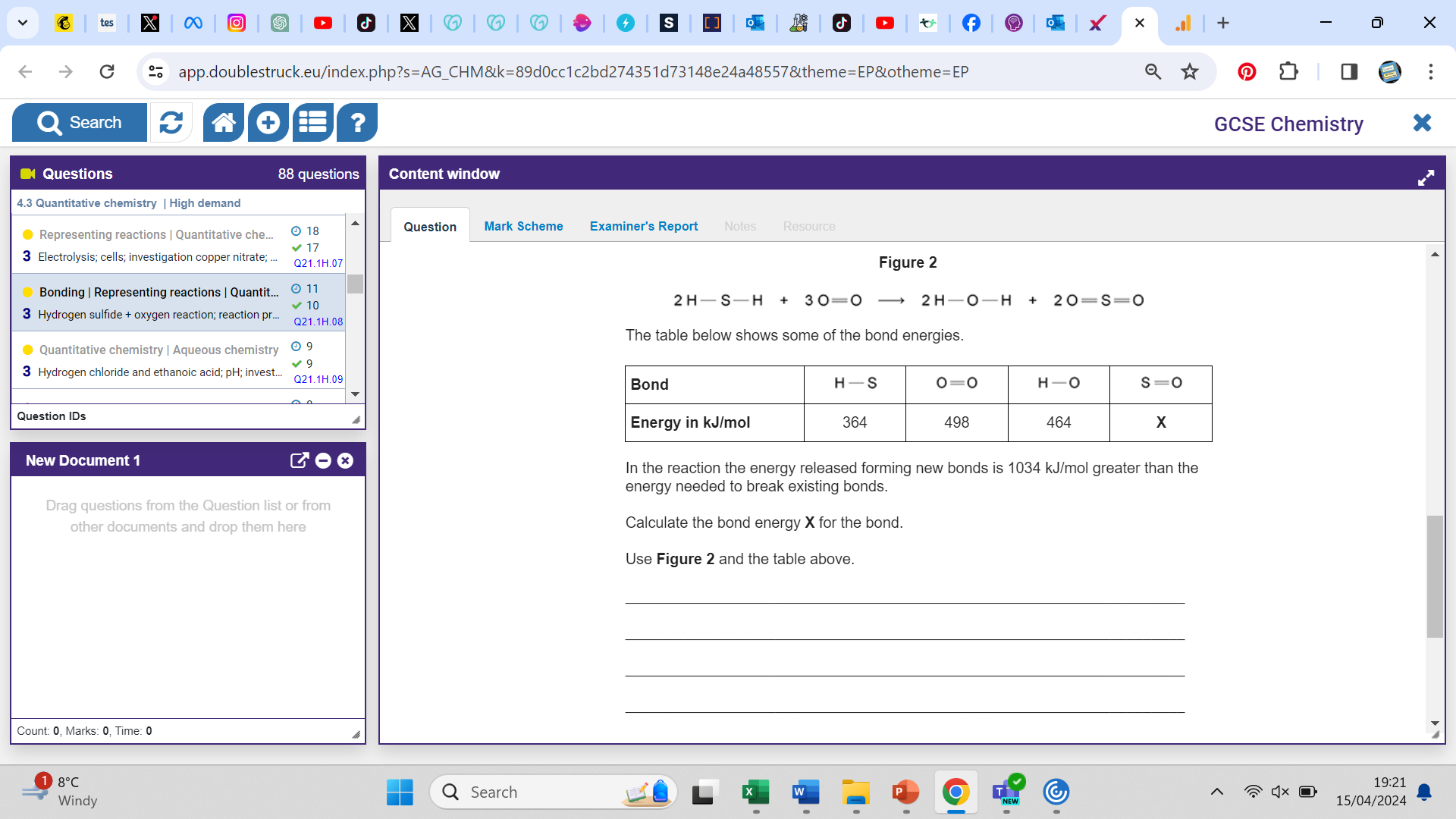 Calculate the energy of bonds broken
Calculate the energy of bonds made
Answer
Calculate the value of 4X
Calculate the value of X
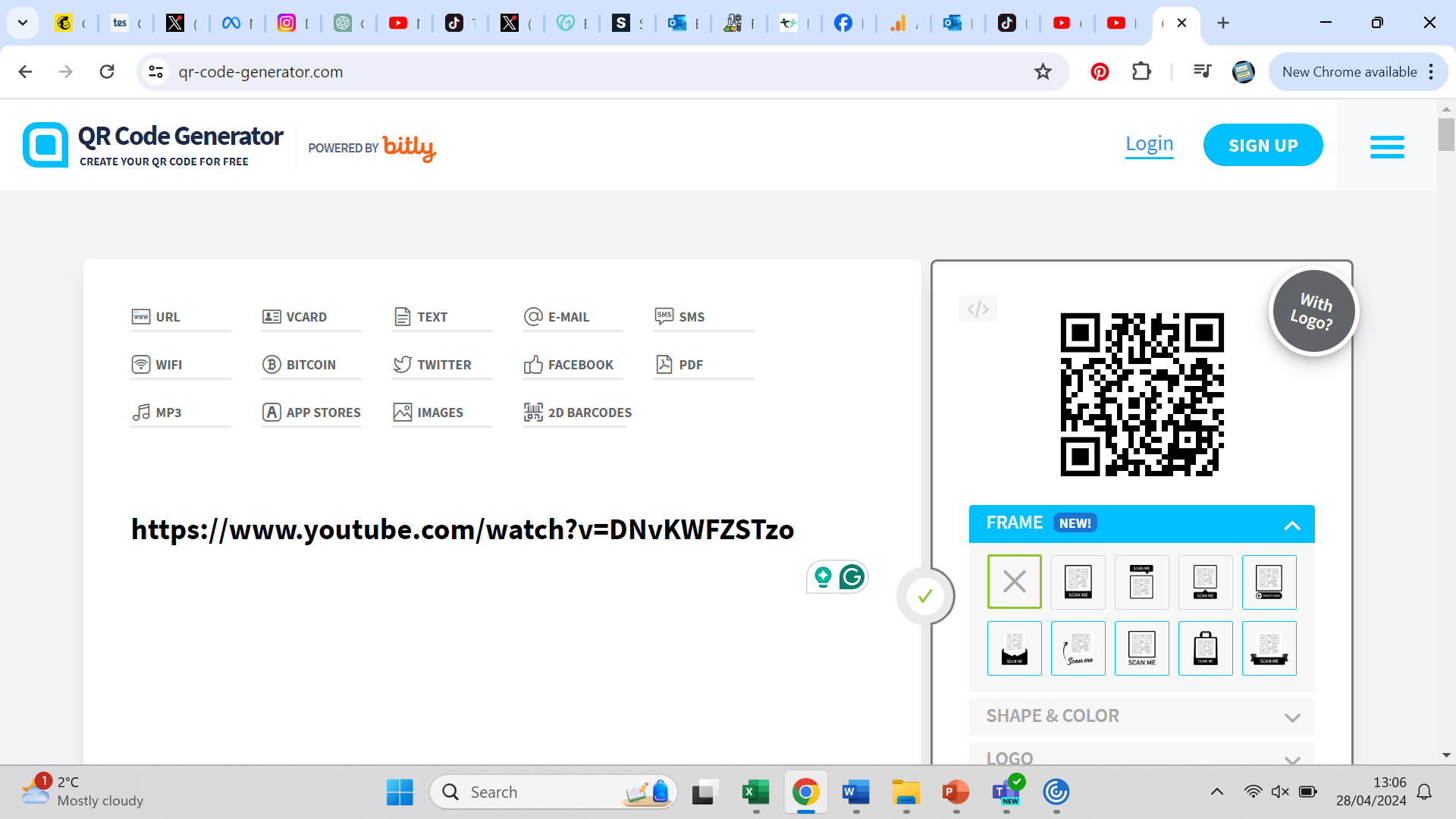 Link to answer video
Bond Energy Calculation